Christianity: An Intro
Christianity:  Origins
Grew naturally out of Judaism in Palestine (Israel)

Jesus is the difference between Judaism and Christianity

Christians believe Jesus is the “Messiah” (The Anointed One / Savior)

Jewish people are still waiting for a Messiah
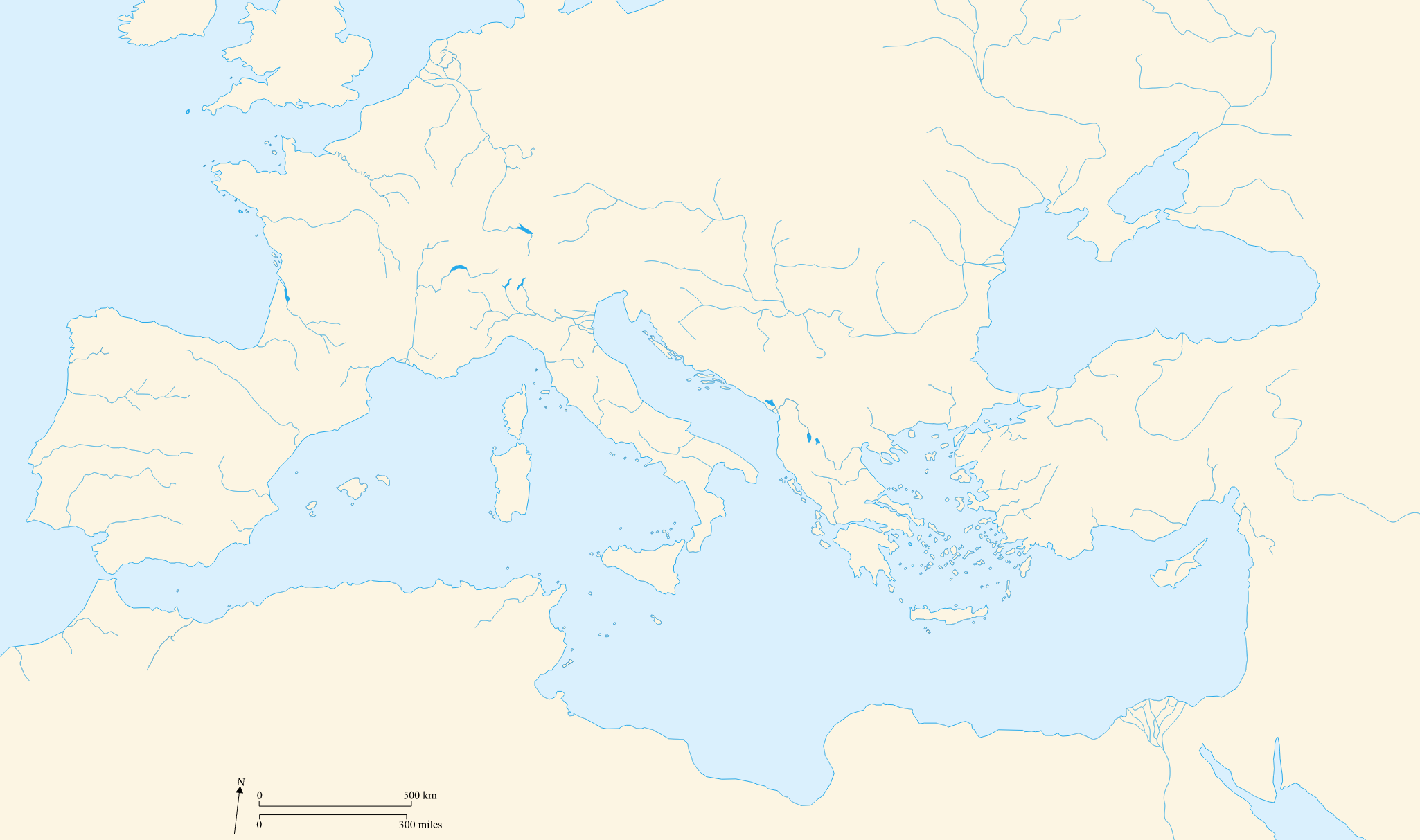 Christianity:  Teachings
Jesus of Nazareth was Jewish
Taught people:
Love God
Love each other
Went among the poor, sick, and needy
Gathered followers (“disciples” and “apostles”)
Peter and Paul = 2 most famous apostles
Christianity: Problems
Threat to the Roman Empire
Jesus was executed
Christianity spread anyway